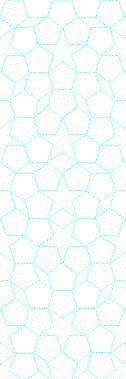 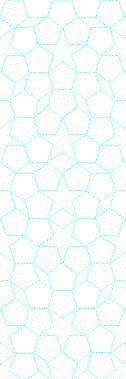 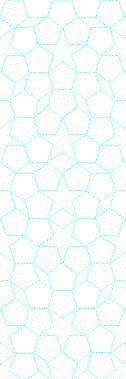 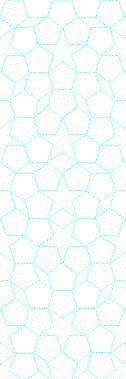 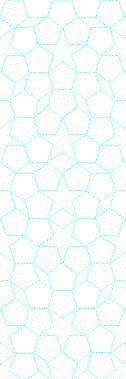 YTÜ 
FEN EDEBİYAT FAKÜLTESİ 
KİMYA BÖLÜMÜ
SEMİNER DERSİ SUNUMU
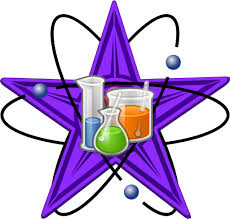 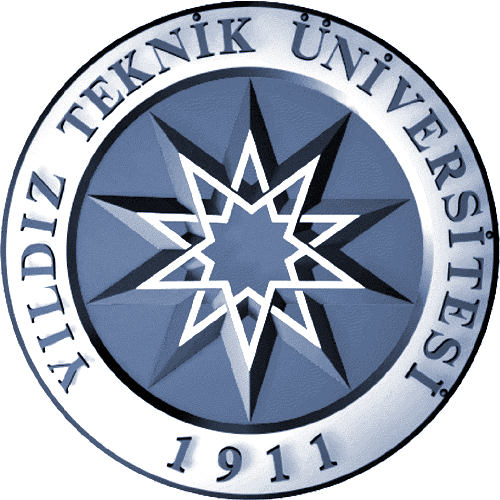 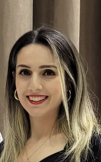 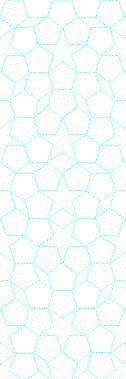 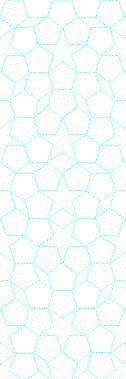 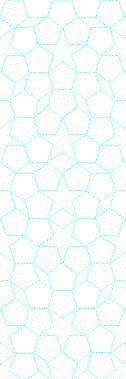 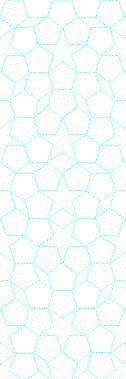 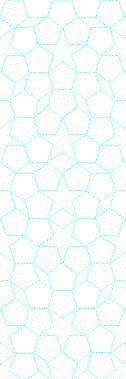 Gülşah MELİKOĞLU KONAK
22518011
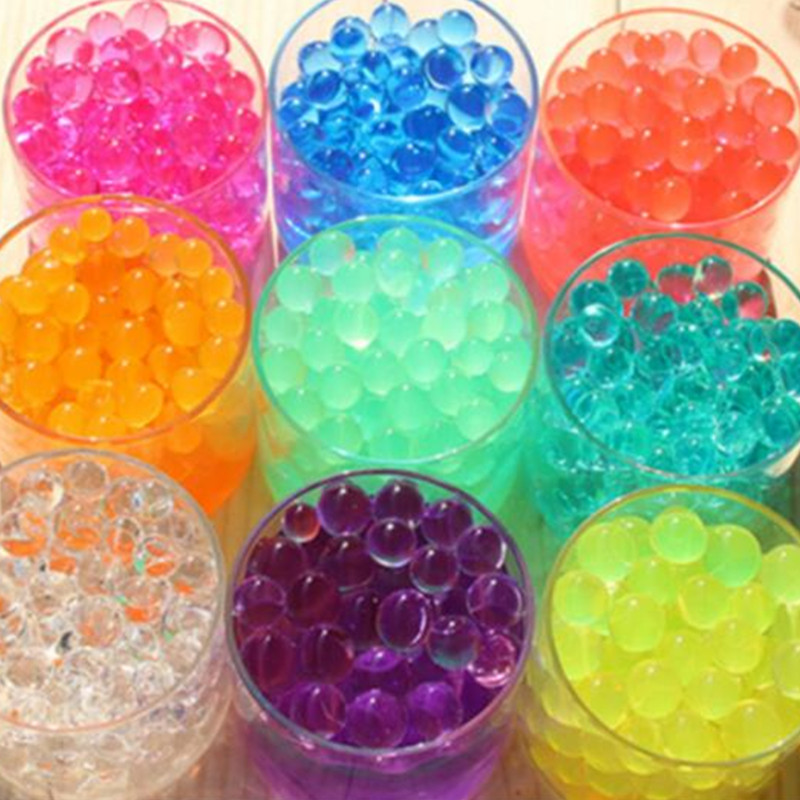 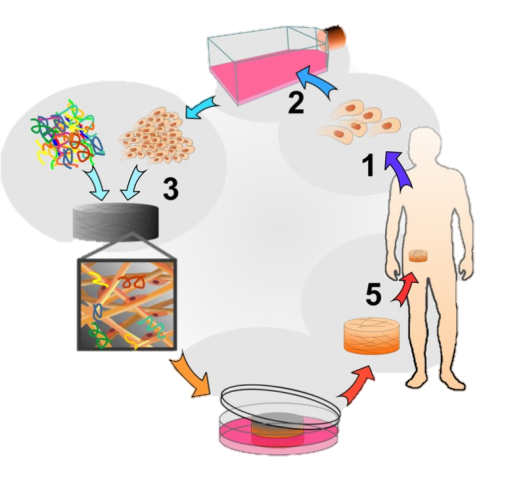 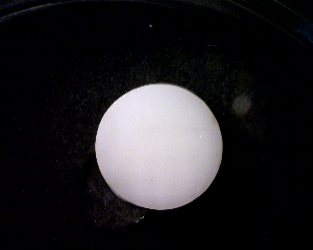 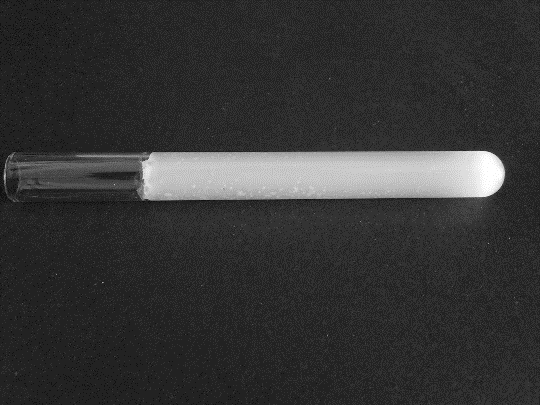 Konu
NIPAAm / DMAPMAAm / IA Terpolimer Hidrojellerinin pH ve Sıcaklığa Bağlı Şişme Davranışlarının İncelenmesi 
Danışman
  Prof. Dr. Tarık EREN
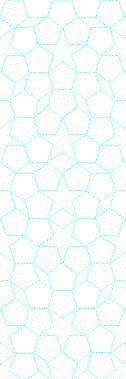 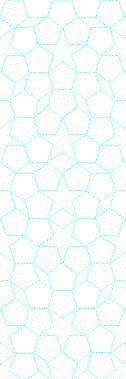 Tarih:  28.03.2023  Saat:  12:00